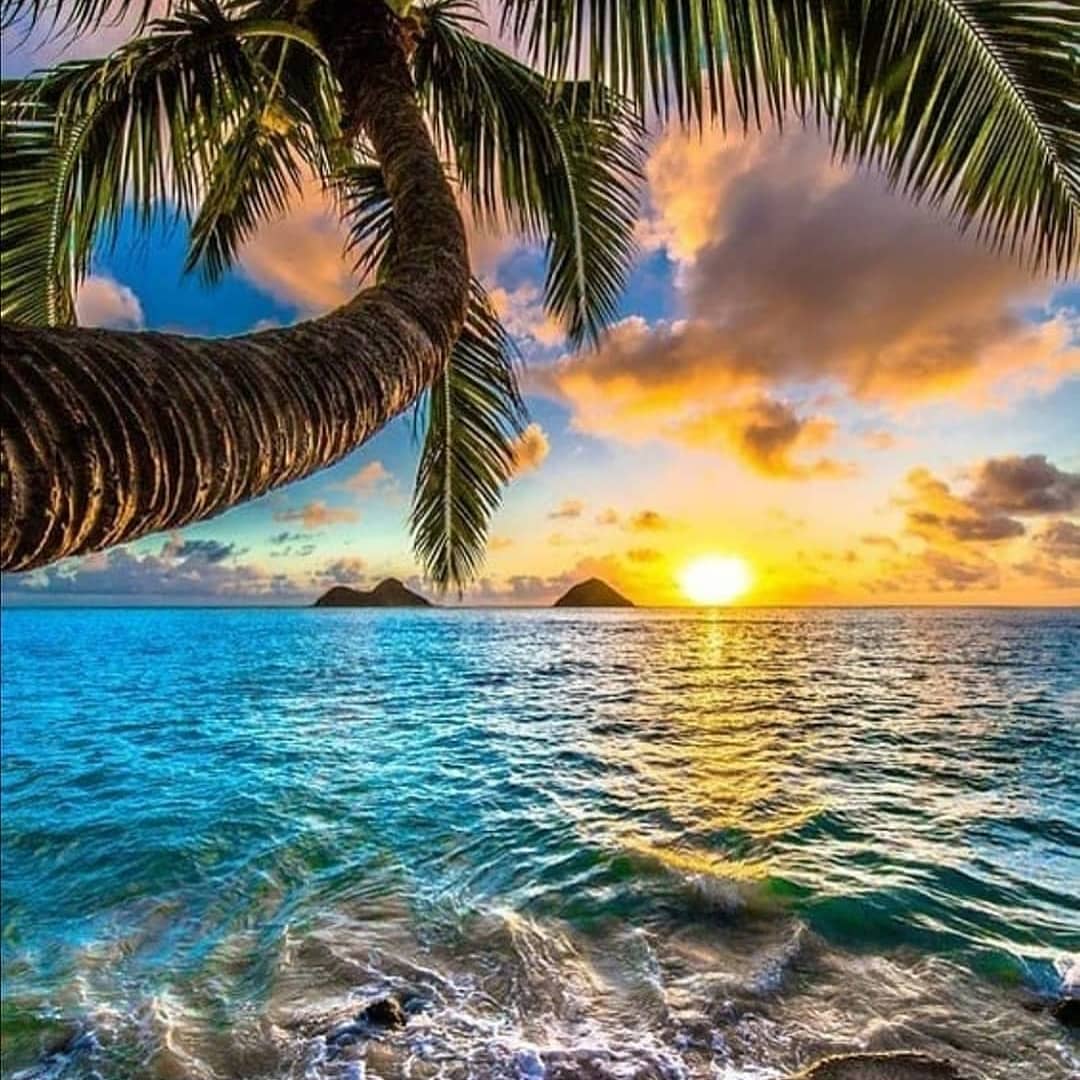 সবাইকে স্বাগতম
শিক্ষক পরিচিতি
এ কে এম শাহজাহান কবীর 
প্রধান শিক্ষক
চান্দুয়াইল সরকারি প্রাথমিক বিদ্যালয় 
কলমাকান্দা,নেত্রকোণা।
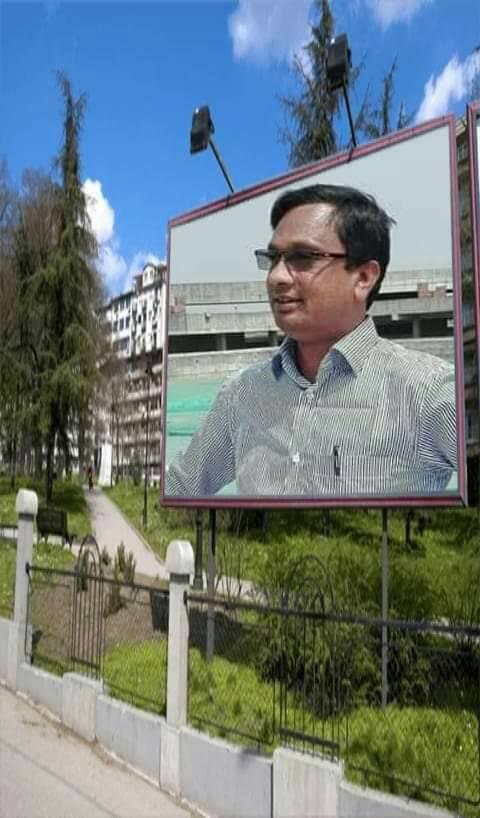 পাঠ পরিচিতি
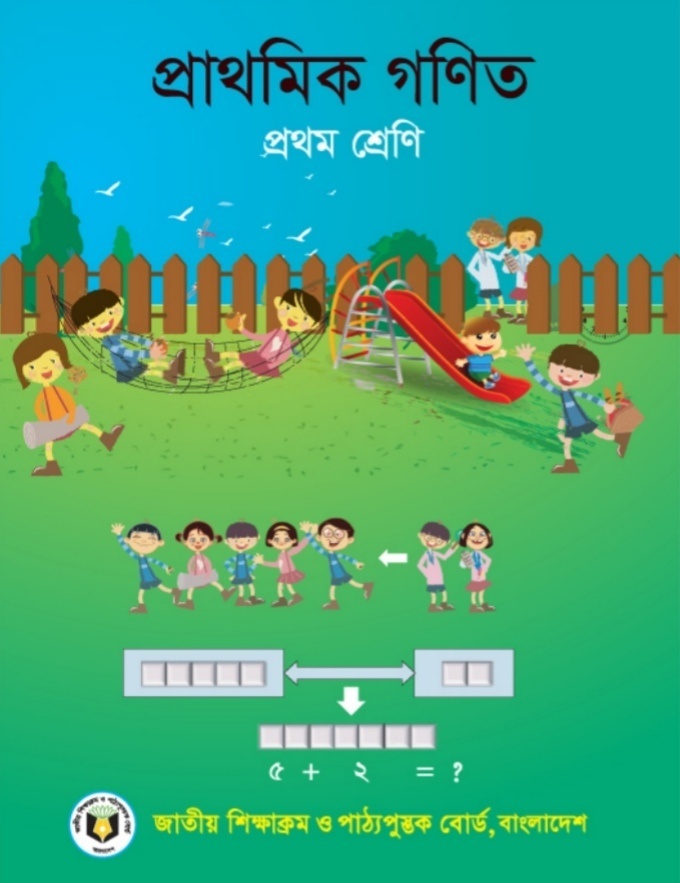 শ্রেণিঃ প্রথম
বিষয়ঃপ্রাথমিক গণিত
অধ্যায়ঃ০৭
পাঠঃযোগ
এসো একটা ভিডিও দেখি
শিখনফল
৯.৪.১ - হাতে না রেখে দুইটি সংখ্যা  উপরে- নিচে যোগ করতে পারবে।
৯.৪.২- হাতে না রেখে দুইটি সংখ্যা  পাশাপাশি  যোগ করতে পারবে।
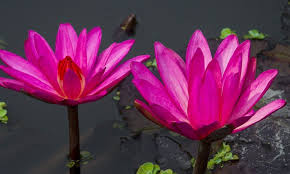 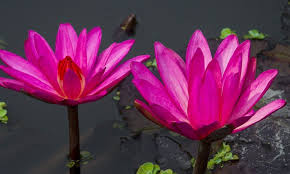 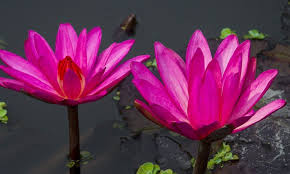 আর
২ টি
আর
২ টি
২ টি
এখানে মোট কয়টি শাপলা?
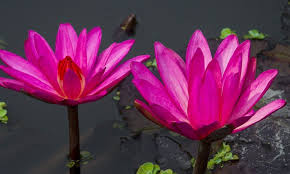 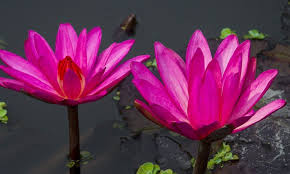 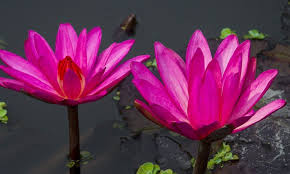 ৬ টি শাপলা
চল আজ আমরা হাতে না রেখে ২ টি সংখ্যা উপরে নিচে লিখে যোগ করা শিখি।
৪। রুমির ২ টি গোলাপ আছে। তাকে আর ও ৩ টি গোলাপ দেওয়া হলো । এখন তার  কত গুলো  গোলাপ হলো?
২
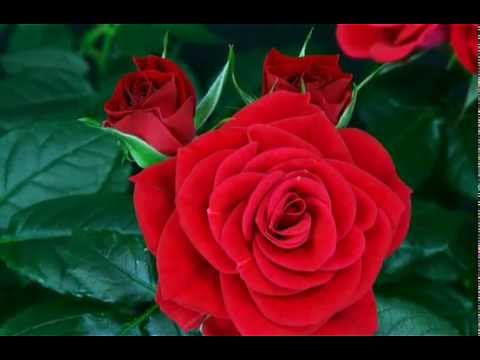 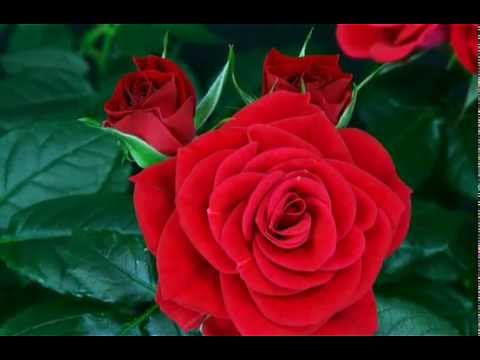 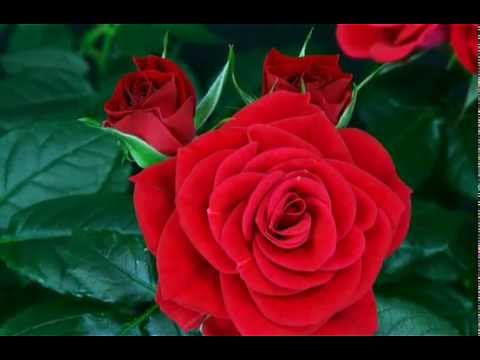 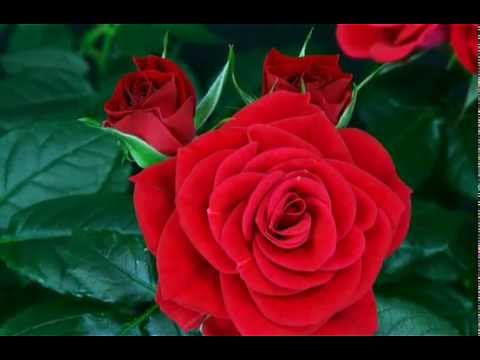 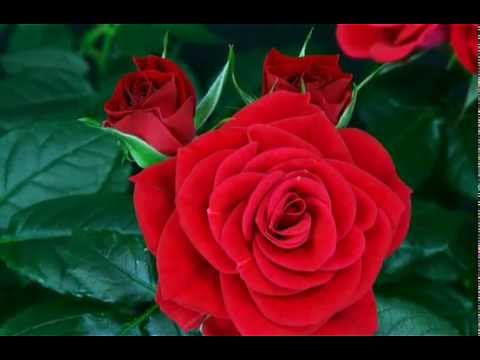 +
৩
৫
৩
আর
২
এবার পাশাপাশি লিখে যোগ করি
#  রুমির ৪টি বেলুন আছে। তাকে আর ও 	২টি বেলুন দেওয়া হলো । এখন তার  	কত গুলো  বেলুন হলো?
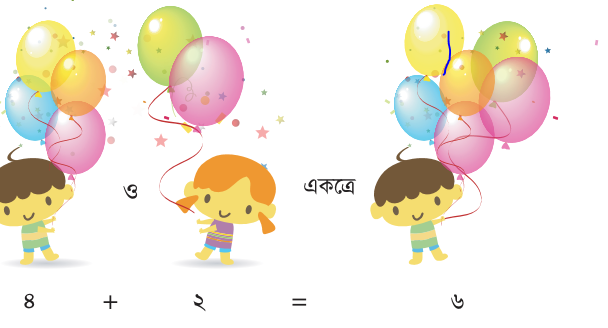 ৪      		+		২	=       	৬
সুমন ৩টি ফুলে লাল এবং ৫টি ফুলে হলুদ রং করল। সব মিলে সুমন কত গুলো ফুলে রং করল ?
৫ টি হলুদ
৩ টি লাল
আর
মোট ৮ টি ফুল
নিচের যোগগুলি খাতায় কর
(ক)   ৩
      +৪
(গ)    ১
     +   ৫
(খ)     ২
      +  ৬
(ঘ)  ১+৪=?
(ঙ)  ২+ ৫= ?
এবার বইয়ের ৩৭পৃষ্ঠা খোল
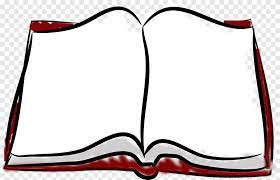 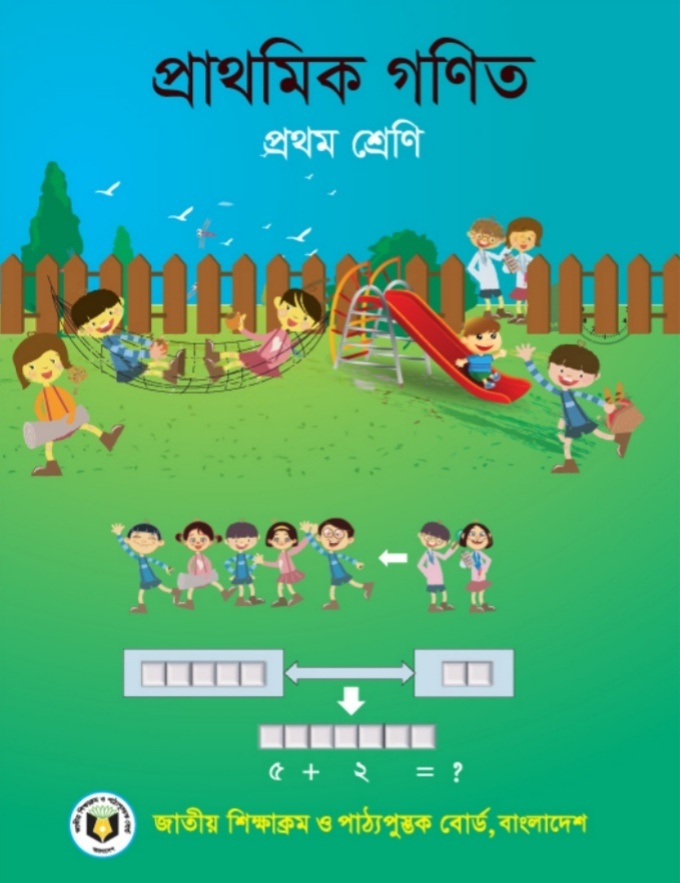 দলীয় কাজ
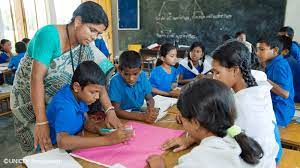 গোলাপ দল
শাপলা দল
ক)৪ + ২ = কত       খ) ৩ + ৫ = কত
গ)৩ + ৩ = কত       ঘ) ২ + ৬ = কত
নিচের সমস্যাগলোর সমাধান কর
১। বাগানে ৪ জন শিশু ছিল। পরে আরও ৫ জন শিশু তাদের সাথে যোগ দিল। বাগানে মোট শিশুর সংখ্যা কত ?
২।  রেজার কাছে ৩ টি কলা ছিল। তার বাবা তাকে আরও  ৭ টি কলা দিল । এখন তার কতগুলো কলা হল ?
বাড়ির কাজ
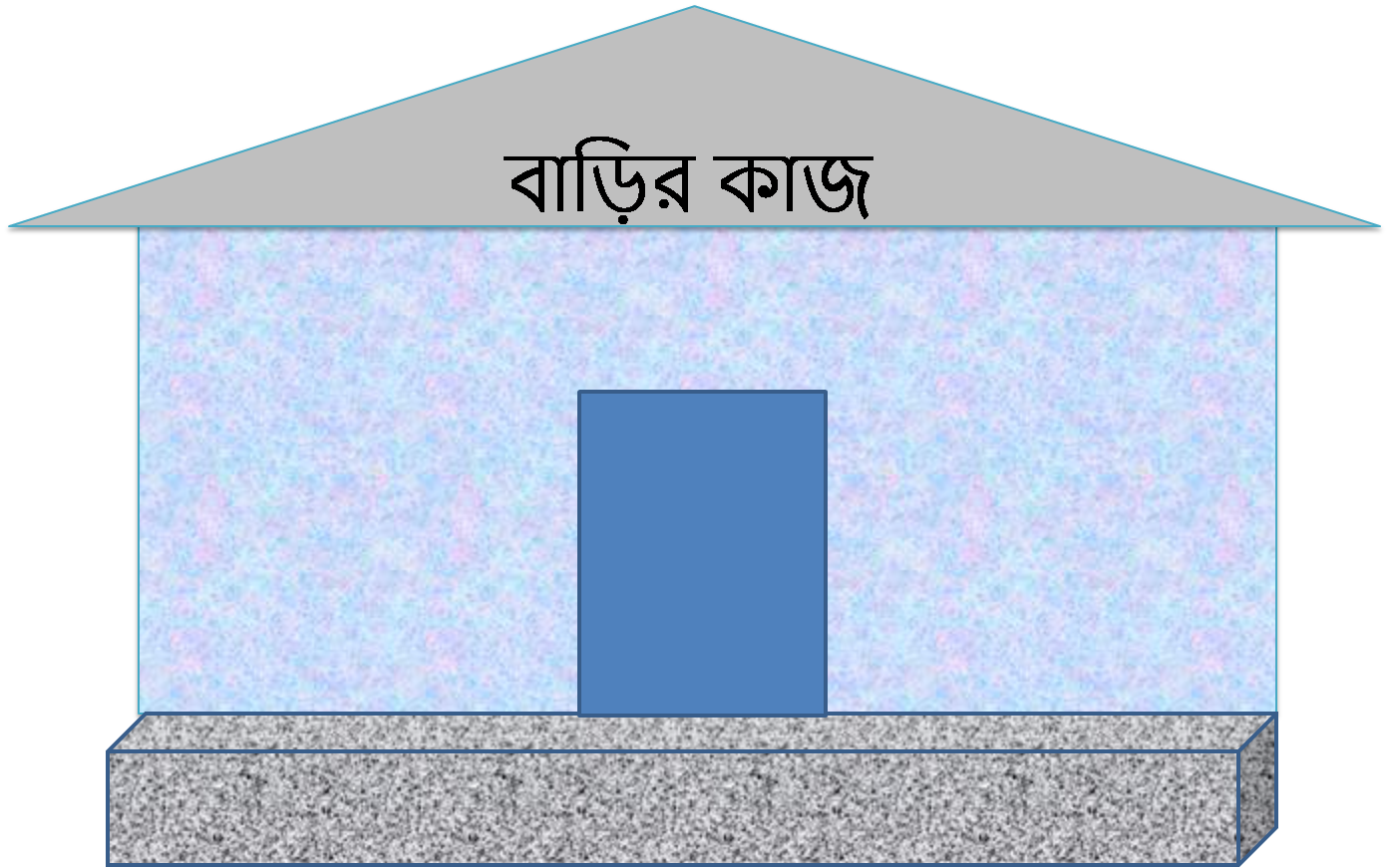 তোমার পাঠ্য বইয়ের  ৩৭  নং পৃষ্ঠার ৬ নং হতে  ৮ নং পর্যন্ত সমস্যার সমাধান করে নিয়ে আসবে।
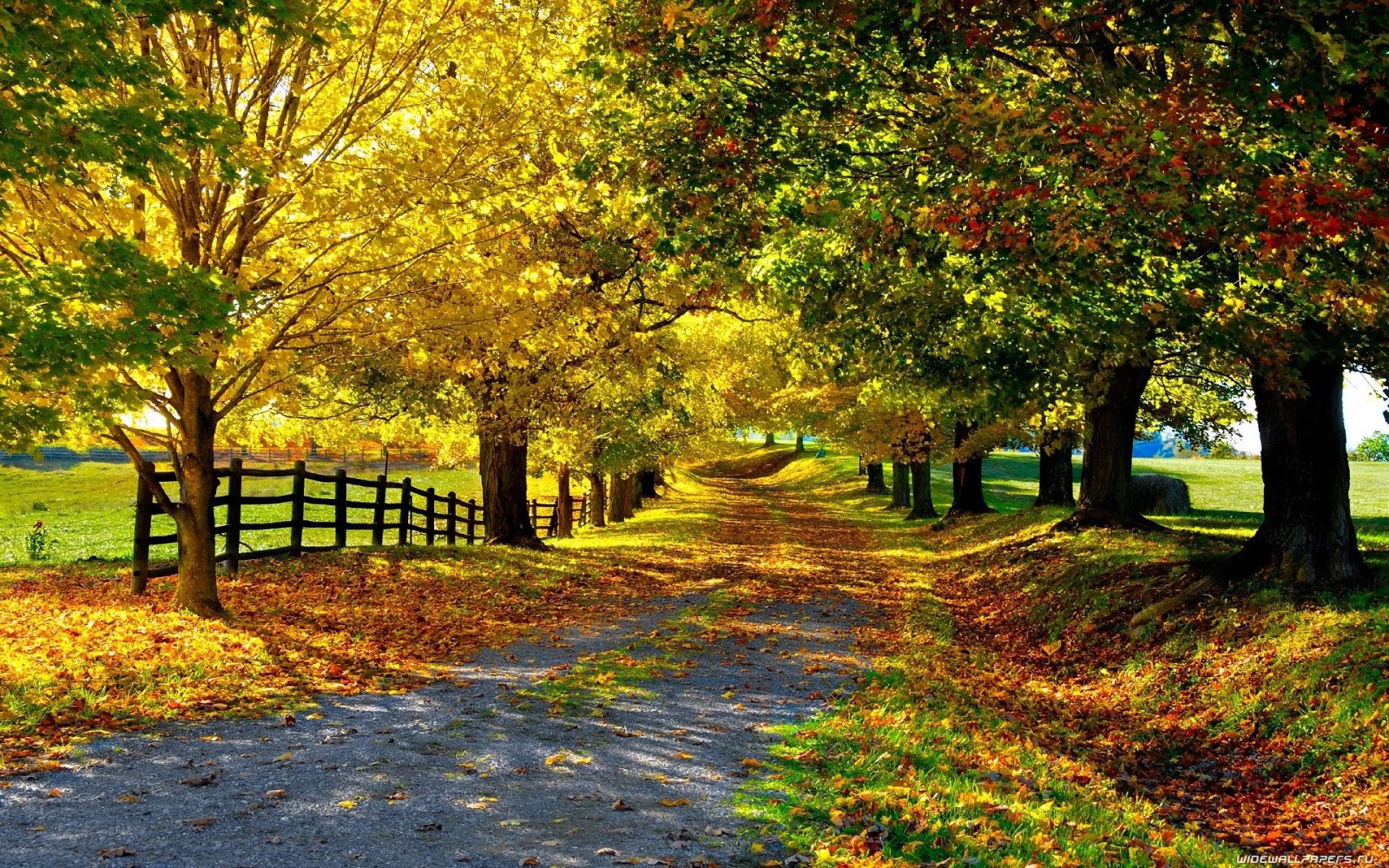 ধন্যবাদ সবাইকে